Syntymättömiä Suomalaisia
Ilkka Nummela
JYU. Since 1863.
6.2.2023
1
Mitä ihmettä?
Vuosituhannen vaihtuessa Suomessa oltiin huolestuneita syntyvyyden alhaisuudesta ja verrattiin lukuja nälkävuoden 1868 synnytysmääriin, jälkimmäistä mitenkään kommentoiden.
Tuolloin Suomessa syntyi elävänä 44 000 lasta eli 20 000 vähemmän kuin normaalisti (2/3 normaalista), paikoitellen paljon, paljon enemmän.
Vertailu on ontuva, koska Suomessa elettiin 1868 läntisen Euroopan viimeisintä rauhanaikaista nälkäkriisiä.
JYU. Since 1863.
6.2.2023
2
Nälkävuodet 1866-1868
Tuolloin kuoli 270 000 suomalaista suhteellisen lyhyessä ajassa.
Kyseessä on toistaiseksi viimeisin rauhanaikainen nälkäkatastrofi ns. läntisessä maailmassa.
Nälkään ja kulkutauteihin kuolleita oli 150 000 enemmän kuin normaalisti olisi ollut.
Vuonna 1868 kuolleita oli jopa 138 000 eli 8 prosenttia (Turun ja Tampereen verran nykyaikana).
Suomen nälkävuodet on mukana irlantilaisen historioitsijan Cormac Ó Grádan luomalla koko tunnetun ajan suurten ja tuhoisien nälkäkriisien pelottavalla listalla.
JYU. Since 1863.
6.2.2023
3
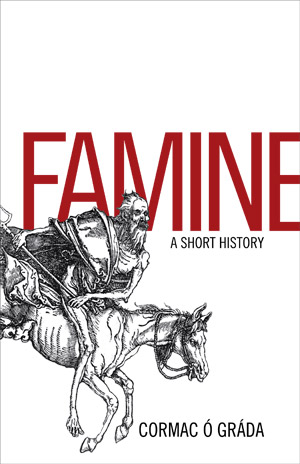 Cormac Ó Gráda: Making Famine History. Journal of Economic Literature, Vol. 45, No. 1 Mar., 2007), s. 5-38.
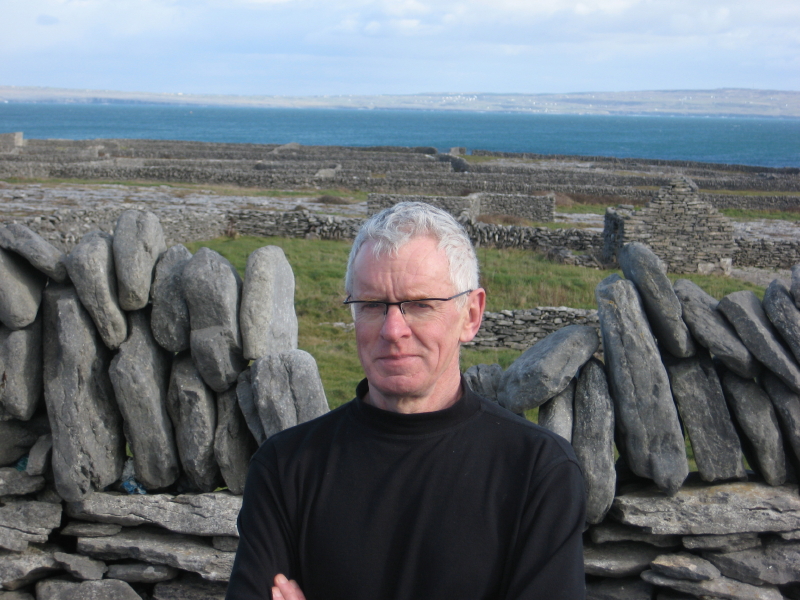 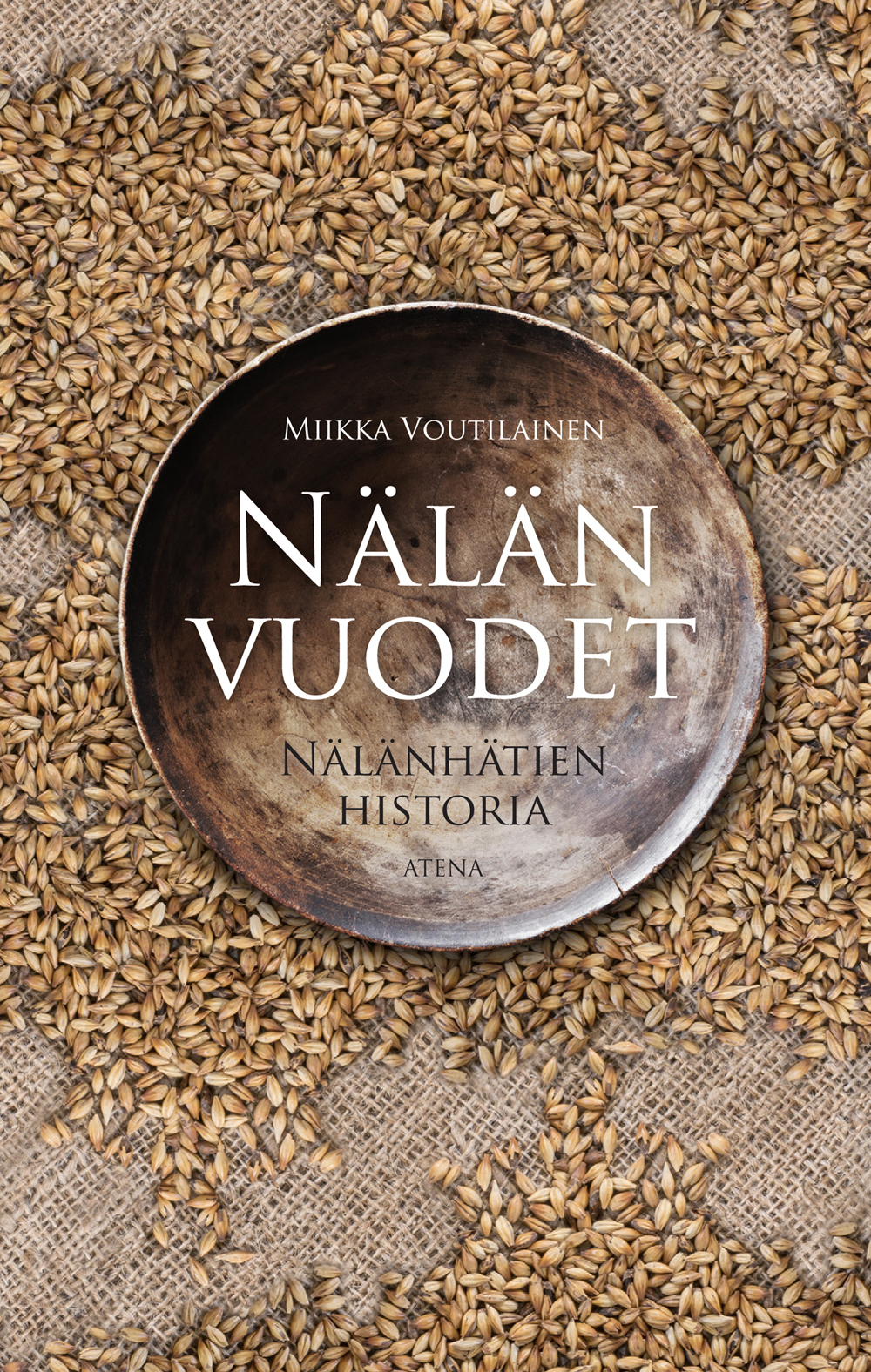 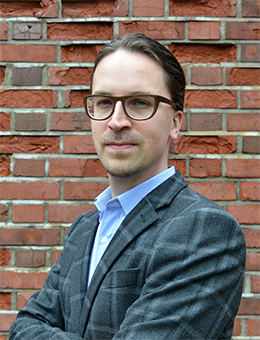 JYU. Since 1863.
6.2.2023
5
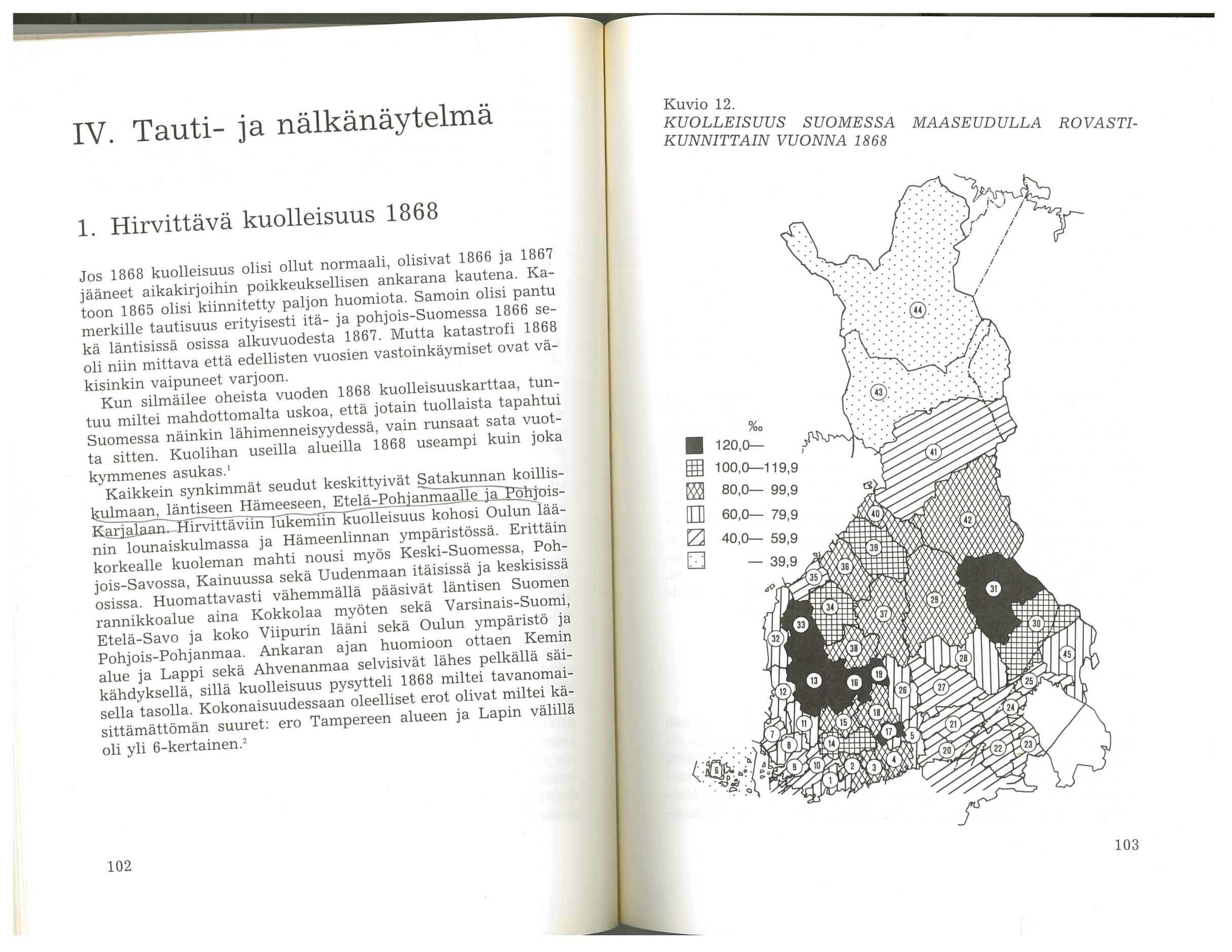 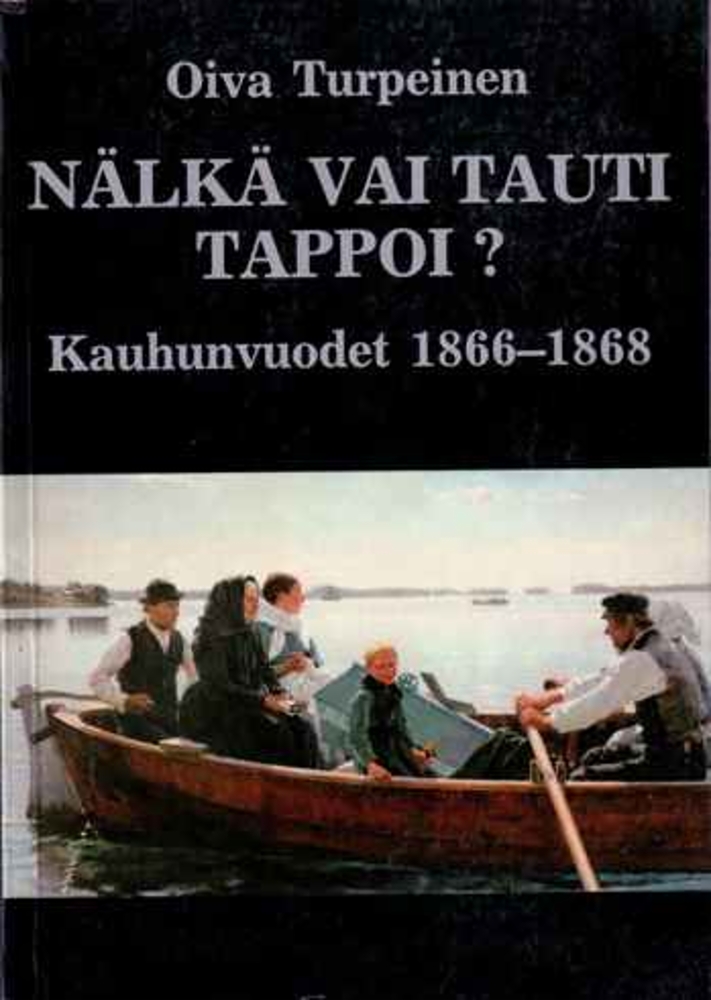 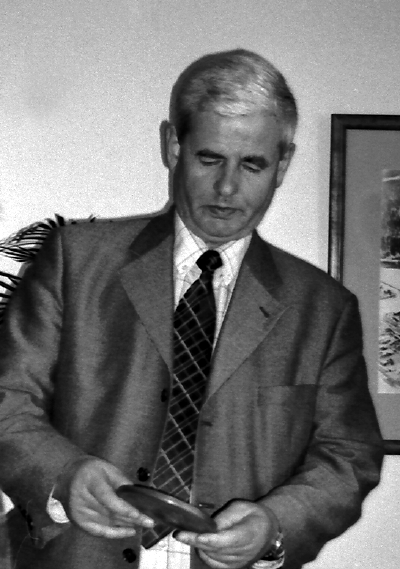 JYU. Since 1863.
6.2.2023
6
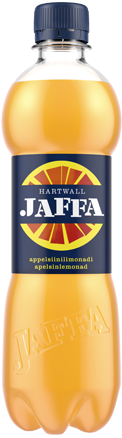 ”Mallinukella vihdoinkin kuukautiset”
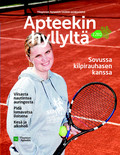 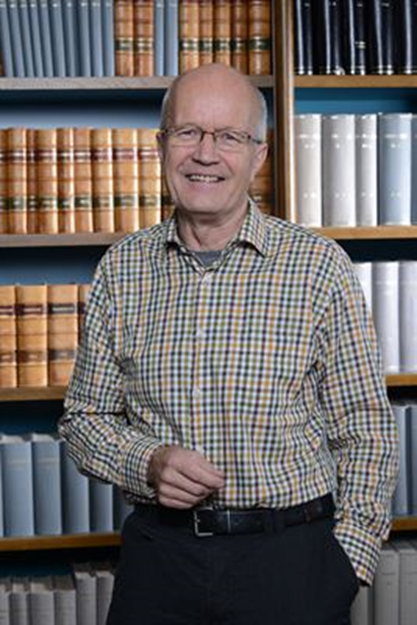 ”Mallinukella vihdoinkin kuukautiset”
”Luonto on nerokkaasti turvannut syntyvien lasten menestymisen kytkemällä kuukautiset ravitsemustilaan. Kun nälkiintyneillä naisilla kehon rasvamäärä putoaa alle kriittisen rajan, hormonituotanto voimakkaasti hiipuu. Seurauksena on amennorrea, kuukautiskierron loppuminen, ja infertiliteetti, kyvyttömyys saada lapsia. Niukkana aikana ravintoa ei riittäisi molemmille, äidille ja kasvavalle sikiölle. Parempi odottaa runsaamman ravinnon aikoja.”

 (Pertti Mustajoki, Apteekin hyllyltä 2013:2, 69)
Nälänhädät pienentävät yleensä aina syntyvyyttä ja avioituvuutta.
Joel Mokyr on arvioinut Irlannin suuran nälän merkinneen 0,4 miljoona toteutumatonta syntymää.
Kiinan 1959–1961 tuotti runsaasti keskenmenoja ja kuolleena syntymisiä.
Leningradissa 1942 kaksi viidesosaa syntymistä oli ennenaikaisia ja joka neljäs syntyi kuolleena tai kuoli ennen ensimmäisen kuukauden täyttymistä.
Emmanuel Le Roy Ladurie
L'amenorrhee de famine: (17-20e siecles). Annales. 1969 ; 24(6):1589-1601. 

Famine amenorrhoea (seventeenth-​twentieth centuries) Biology of man in history : selections from the Annales, économies, sociétés, civilisations edited by Robert Forster and Orest Ranum 
Die Hungeramenorrhoe (17.-20. Jahrhundert). In: Arthur E. Imhof (Hg.) Biologie des Menschen in der Geschichte: Beitrage zur Socialgeschichte der Neuzeit aus Frankreich und Skandinavien. 1978.
La Roy Ladurie ottaa esille keskustelun kuukautisten poisjäämistä nälänhätien aikana 1600-luvulta 1900-luvulle
Aluksi selityksenä oli pidetty sukupuoliyhteydestä pidättymistä ravintopulien aikana
WWI
Ensimmäisen maailmansodan aikana lääkärit puhuivat Kriegsamenorrheasta, lähinnä saksankielisellä kulttuurialueella
Ensimmäinen vakavasti otettu tutkija oli puolalainen by J. von Jaworski 1916. 
Ilmiö jäi huomaamatta anglosaksisessa maailmassa toiseen maailmansotaan saakka
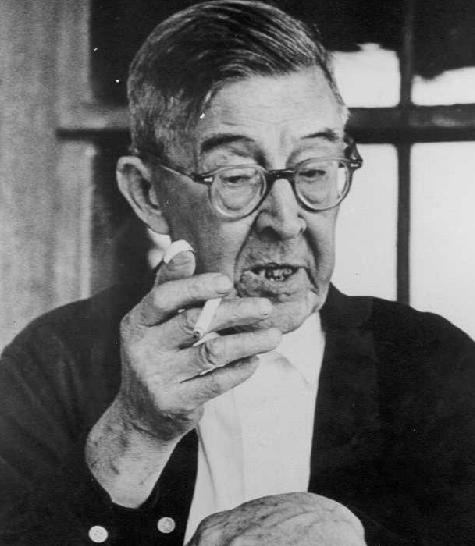 Piritim Sorokin
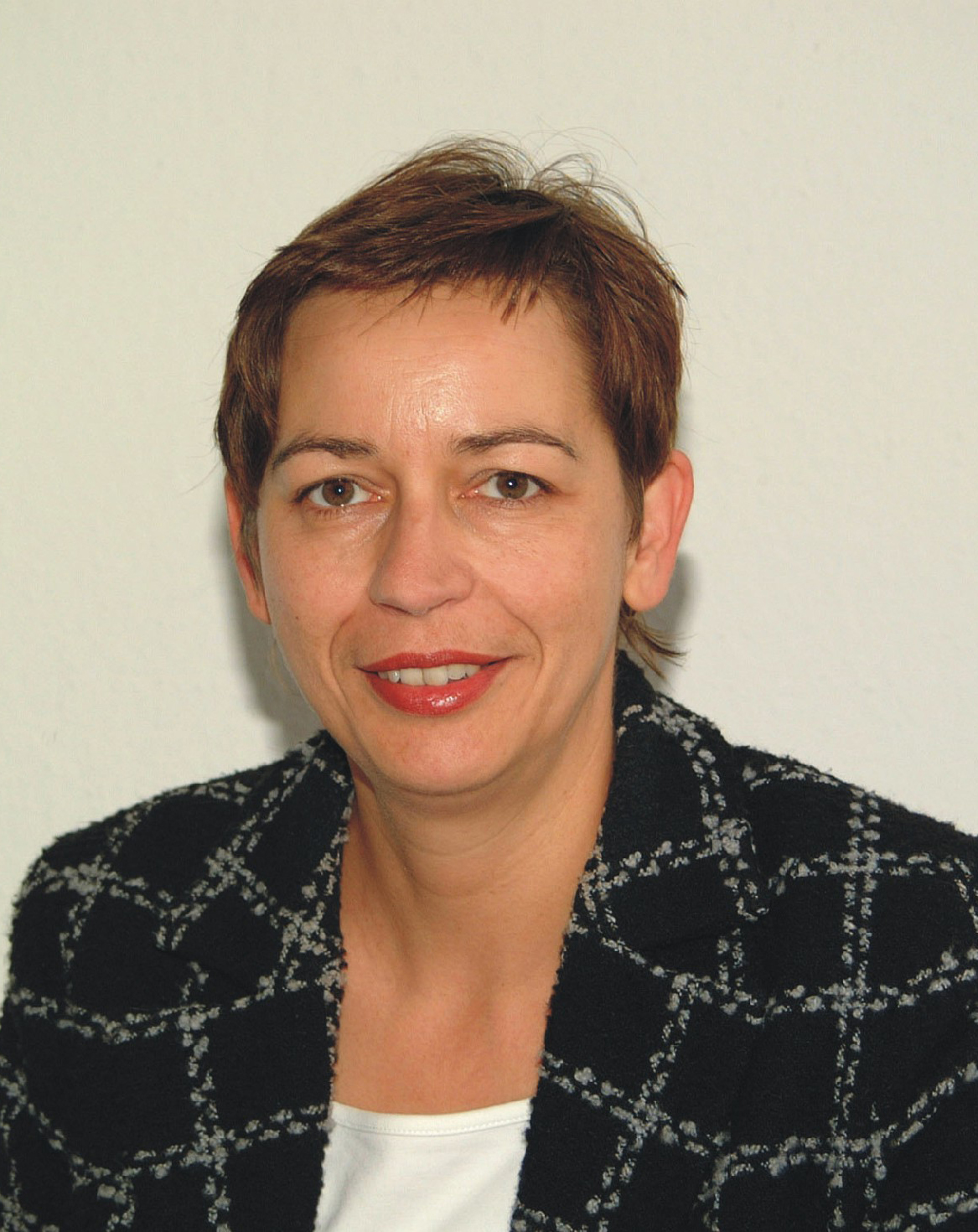 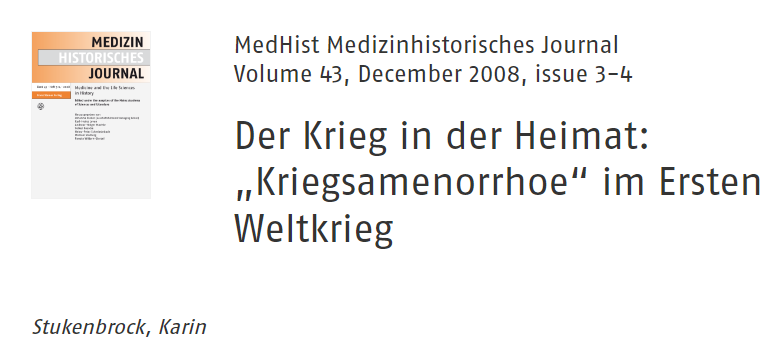 JYU. Since 1863.
6.2.2023
14
Suomen väkiluku (Tilastokeskus)
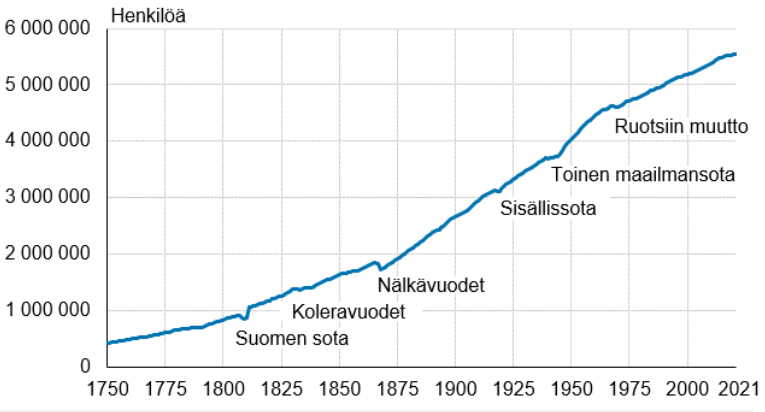 JYU. Since 1863.
6.2.2023
15
Kuolleet Suomessa 1750-2020
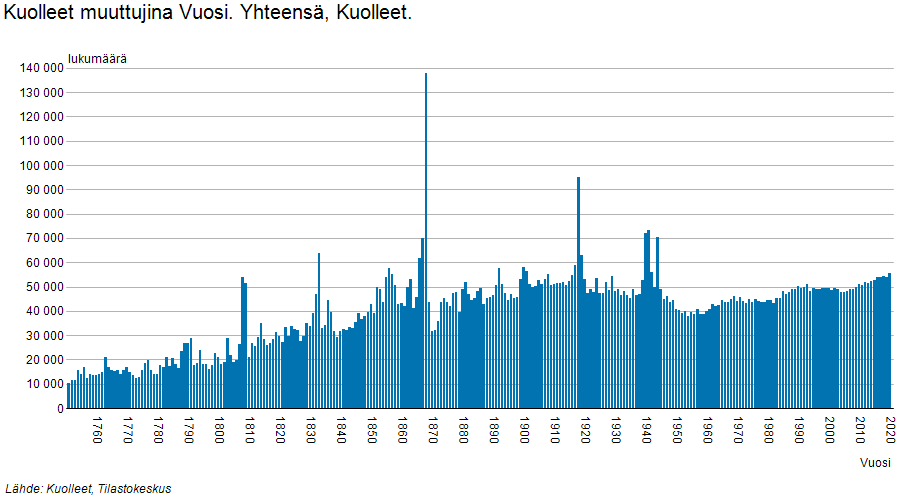 JYU. Since 1863.
6.2.2023
16
Pertti Mustajoki
JYU. Since 1863.
6.2.2023
18
Gunnar Nybond (1909-2000)
Siipyyn syntyneet: 
1866 	74
1867		76
1868		38
1869		74
"Gränsmark. Släkt- och bygdekrönika från Sydösterbotten 2” (Vasa 1984)
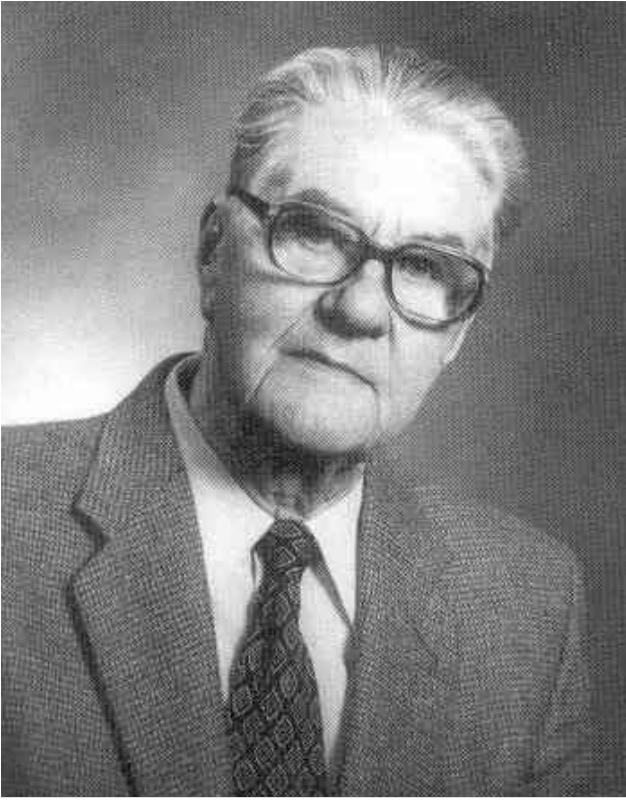 ”Missväxtåret 1867 resulterade också i missväxt beträffande barnantalet 1868. Sambandet är uppenbart: flera dödsfall bland unga kvinnor och säkert flera missfall på grund av hunger och sjukdom. Någon avsedd barnbegränsning var det knappast fråga om.”
JYU. Since 1863.
6.2.2023
19
Elävänä syntyneet 1749-2018
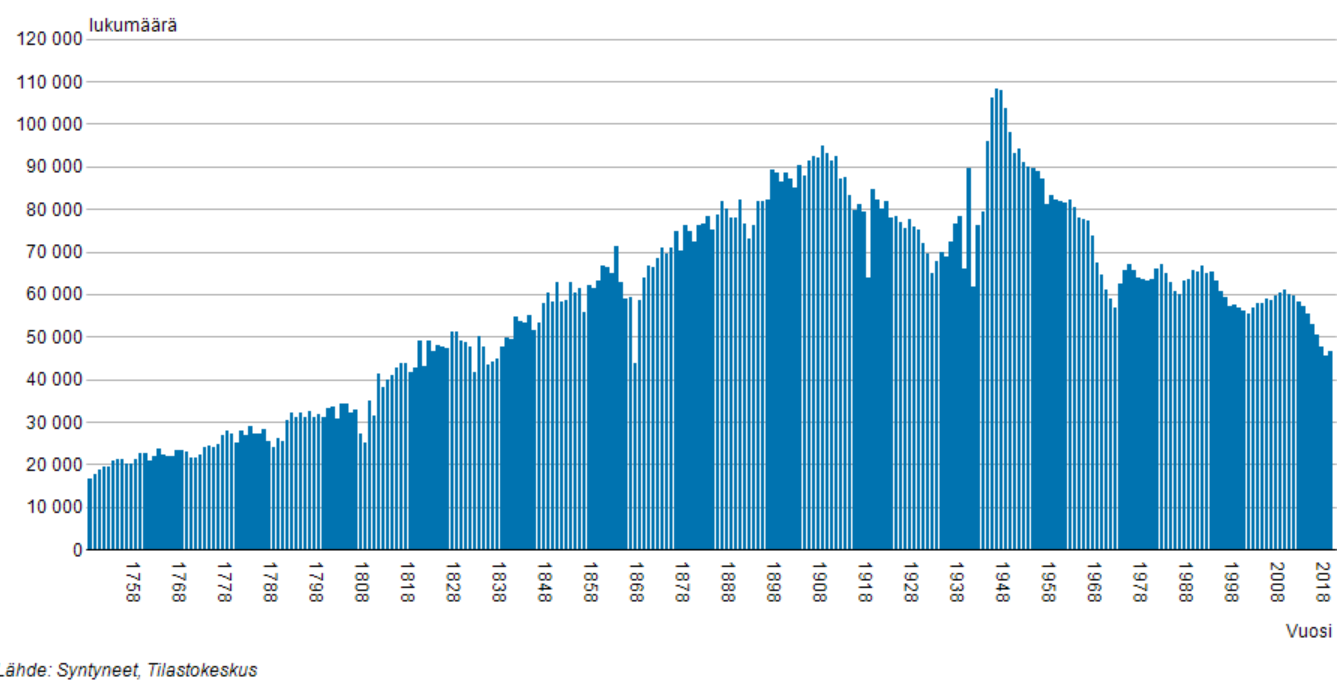 JYU. Since 1863.
6.2.2023
20
Syntyvyys Suomessa, promillea
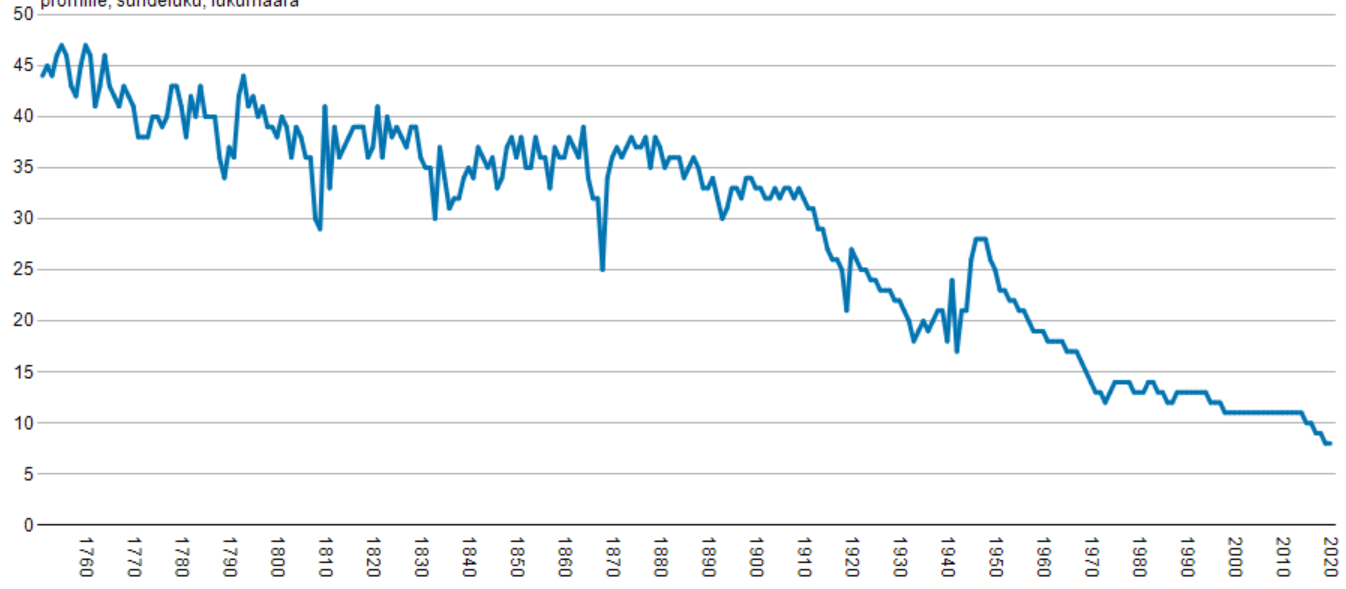 JYU. Since 1863.
6.2.2023
25
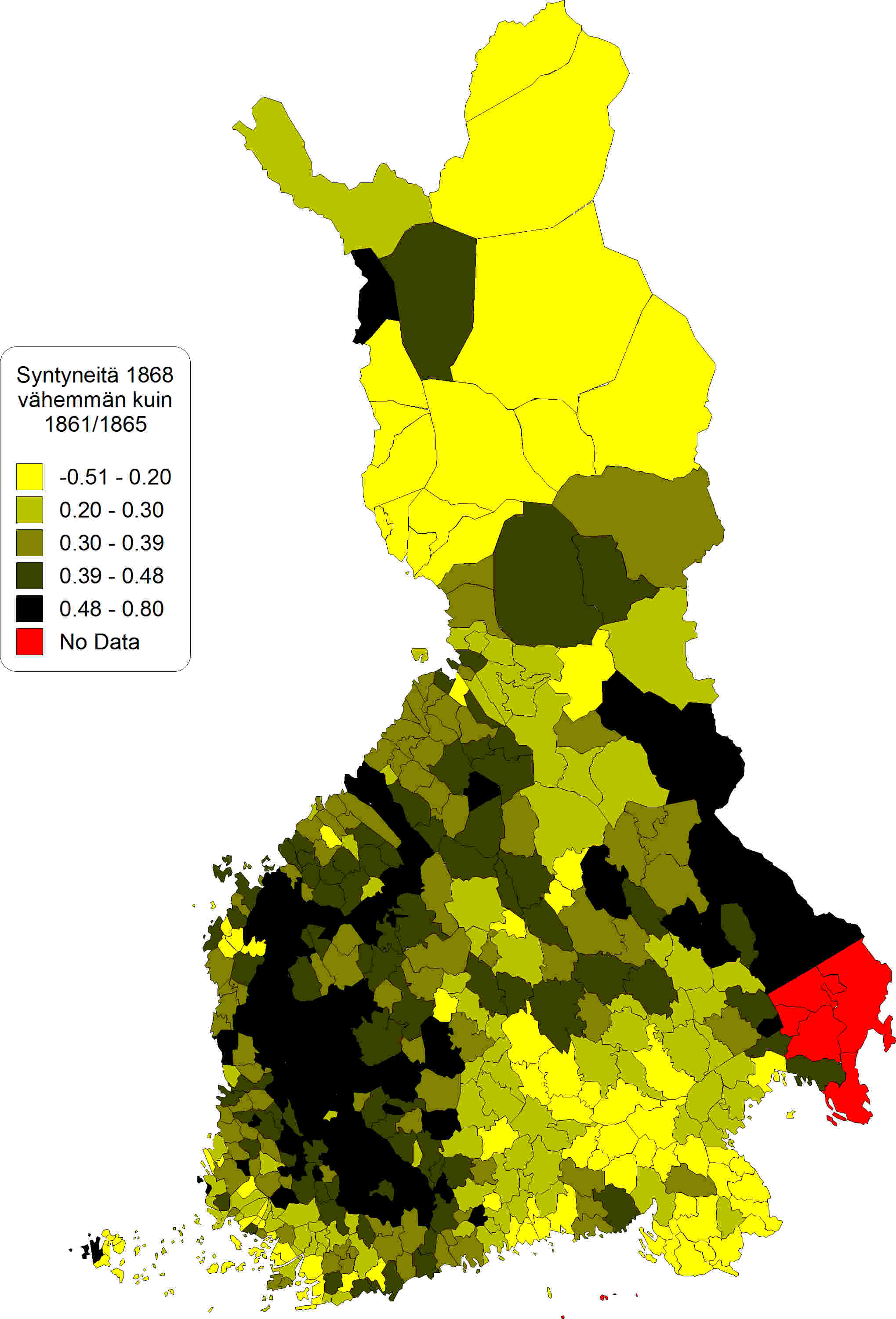 Syntymättömät lapset
Imeväiskuolleisuus Suomessa 1750-2020
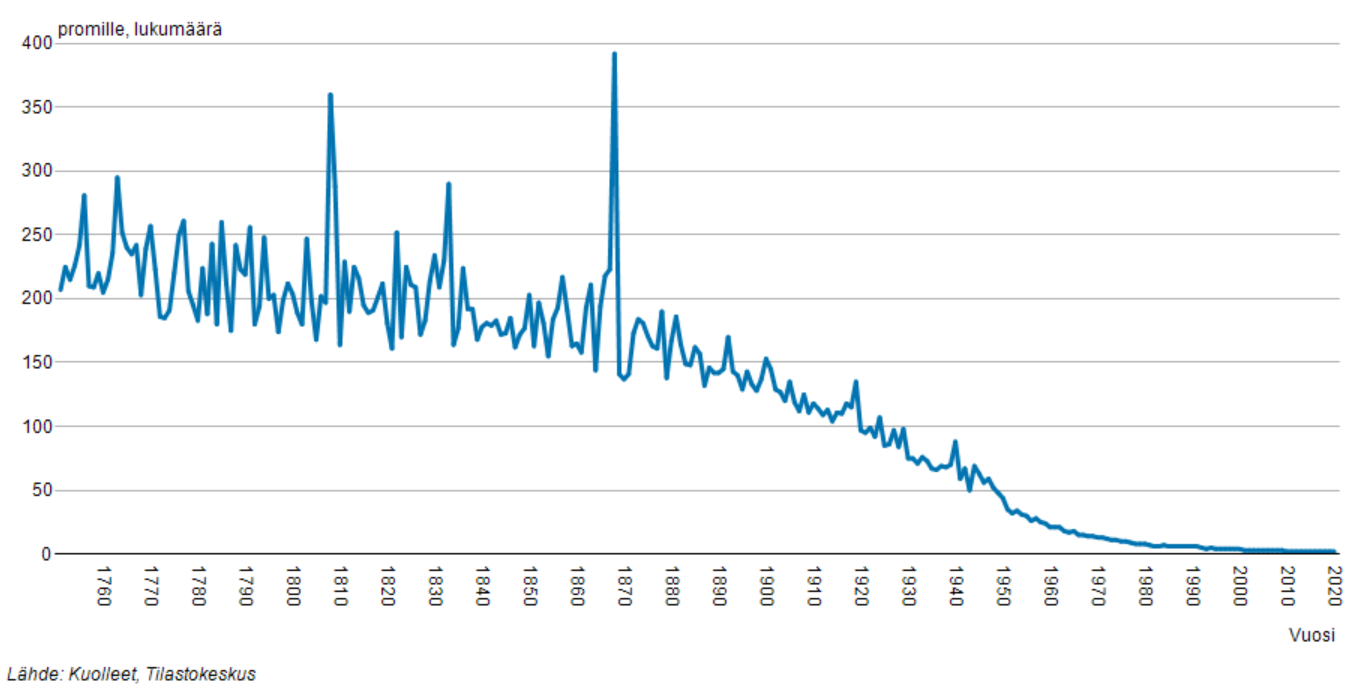 JYU. Since 1863.
6.2.2023
28
Kuolleina syntyneiden osuus kaikista syntyneistä 1861-1880, pros.
JYU. Since 1863.
6.2.2023
29
Kuolleina syntyneiden osuus kaikista syntyneistä 1866-1872, pros.
JYU. Since 1863.
6.2.2023
30
Kuolleina syntyneiden osuus kaikista syntyneistä 1866-1872, pros.
JYU. Since 1863.
6.2.2023
31
”Puute ruoasta, kuin myös se yleinen kivulloisuus, joka vallitsi maassamme vuosina 1866—1868, enensi tietysti kuolevaisuutta lapsensynnyttäjissäkin”
Nakkila
Paltamo
Jyväskylän ksrk
Lapua
Lapua
Lapuan ”laki”
Kriisiaikana kuolleisuuden ja 10-11 kuukaudella viivästetyn syntyvyyden välillä  merkittävä korrelaatio
R = 0,51, n = 36
JYU. Since 1863.
6.2.2023
39
JYU. Since 1863.
6.2.2023
40
JYU. Since 1863.
6.2.2023
41
”…. että kuolleena syntyneitten lukumäärä verrattain on ollut suurin niinä vuosina, joina syntyväisyys on ollut vähäinen ja kuolevaisuus iso, eli niinä aikoina, joina yleisempi puute ja kivulloisuus on vallinnut maassa. Tämä asian laita onkin aivan luonnollista. Kärsimisten ja tautien rasittamassa väestössä sijitysvoima on vähennetty. Se ei ainoastansa synnytä vähemmän lapsia kuin tavallisesti; vaan nämä lapset ovat lisäksi ruumiinsa puolesta heikompia kuin ne, jotka syntyvät parempina aikoina.”


 (SVT Väestönmuutokset 1865-1868)